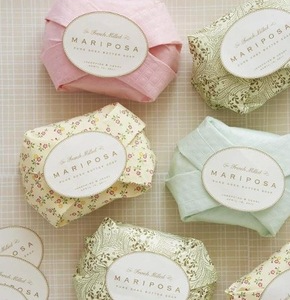 Мыло ручной работы
Подготовила ученицы 11 класса 
Хахалева Юлия
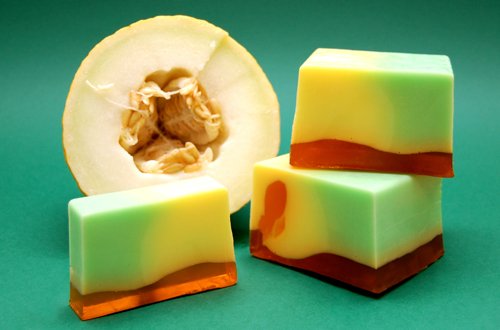 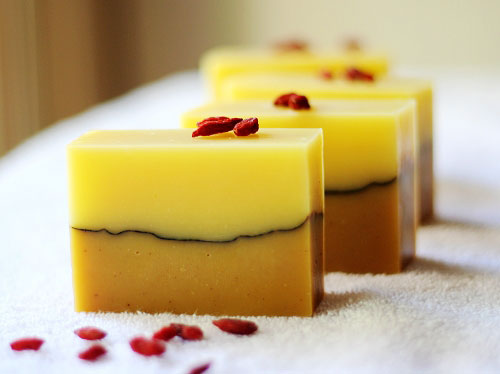 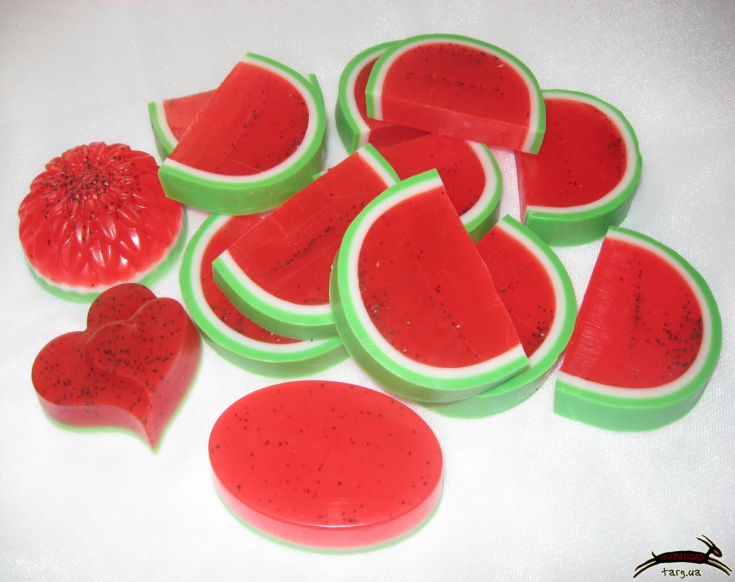 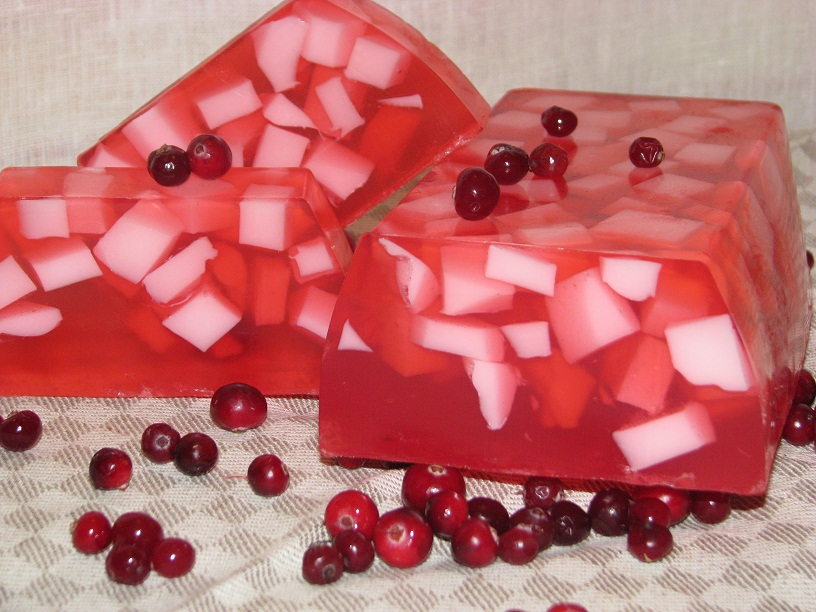 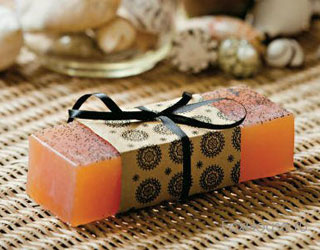 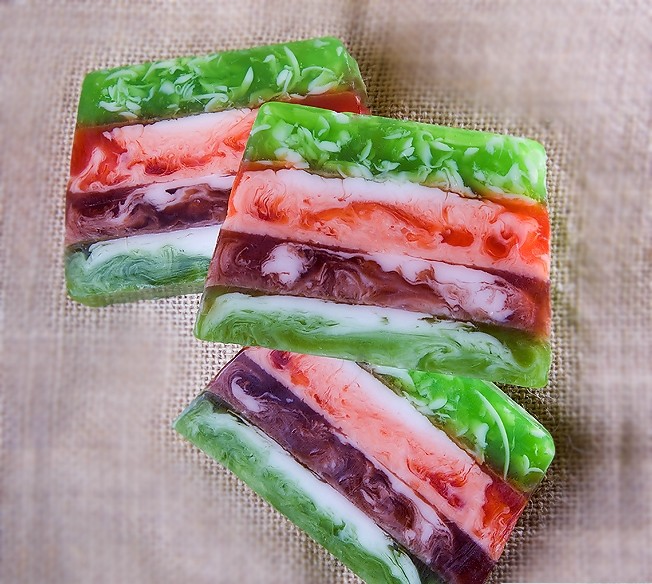 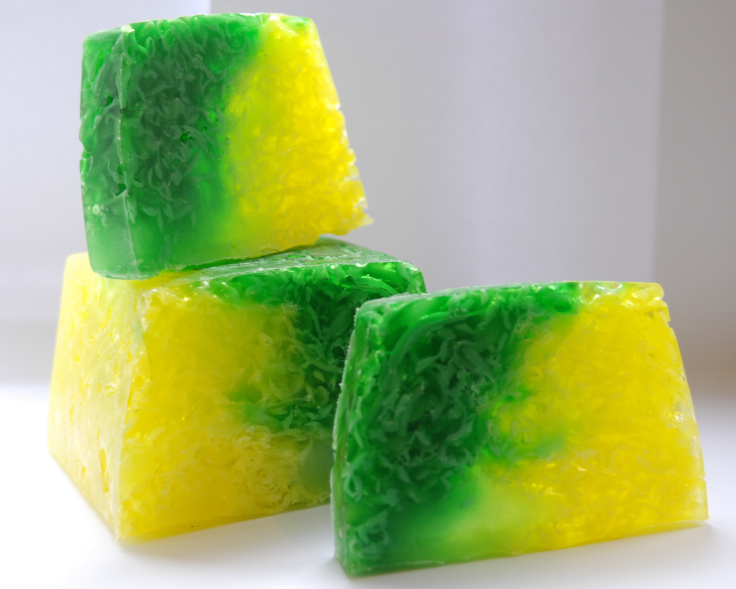 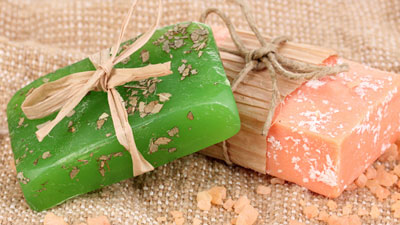 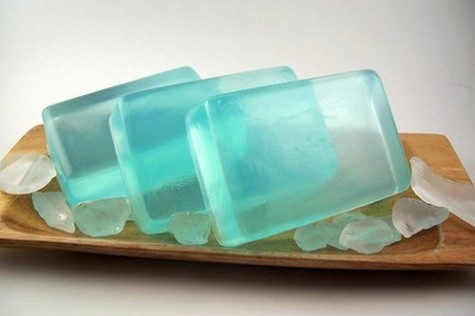 Мыловарение
это древнейшее ремесло, которое с приходом промышленной продукции было несправедливо забыто. Его изготовление усовершенствовалось на протяжении многих столетий.
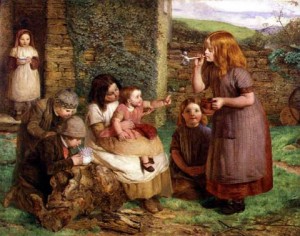 Pears Transparent  Soap
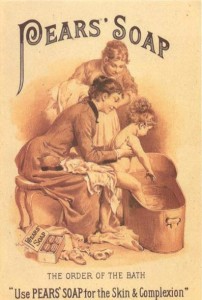 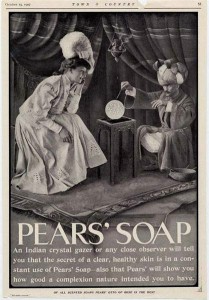 первая компания, которая производила мыло. Ее основал Эндрю Пирс еще 1798 года.
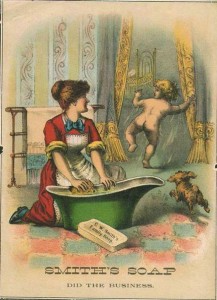 Основные ингредиенты
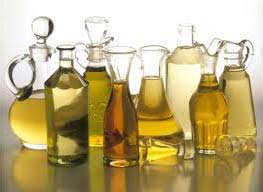 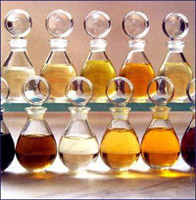 растительные масла;
эфирные масла;
натуральные красители;
добавки;
декоративные компоненты;
мыльная основа;
глицерин.
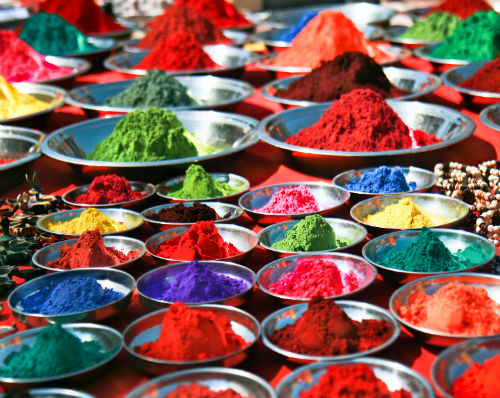 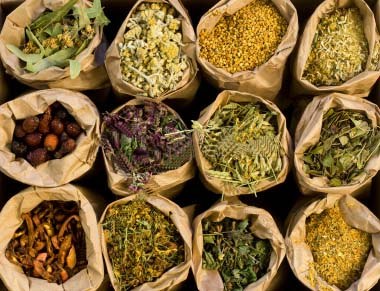 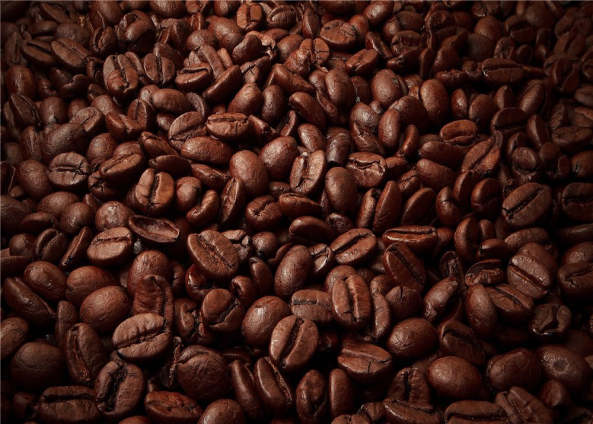 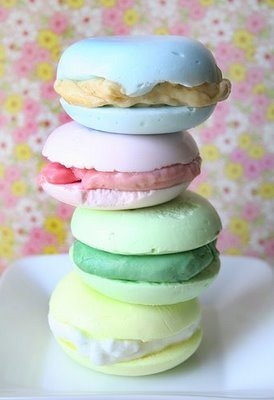 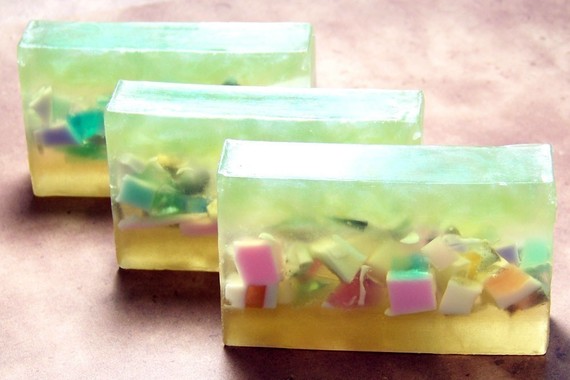 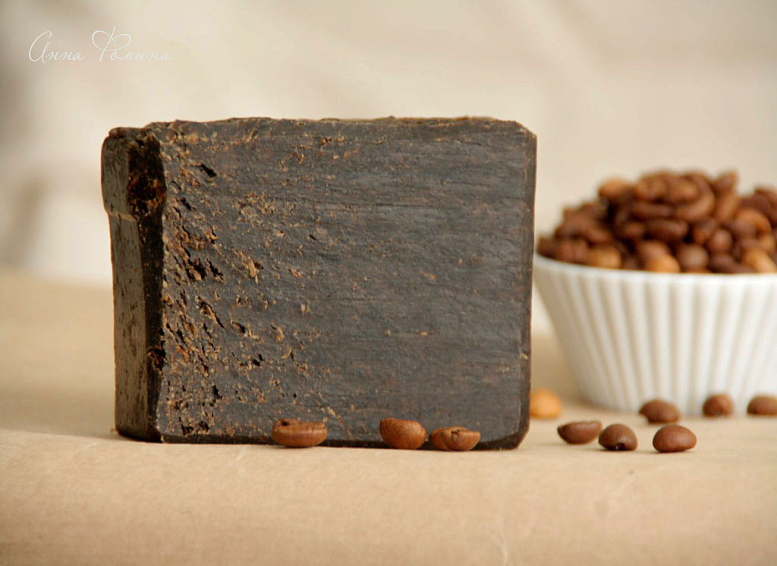 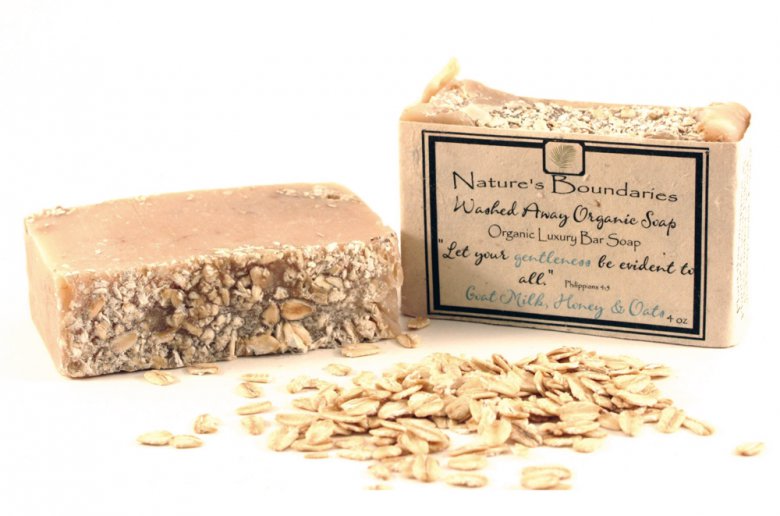 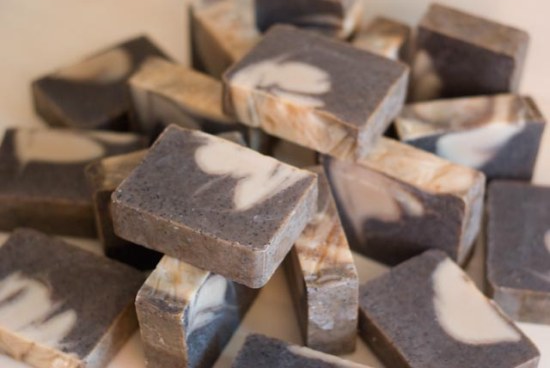 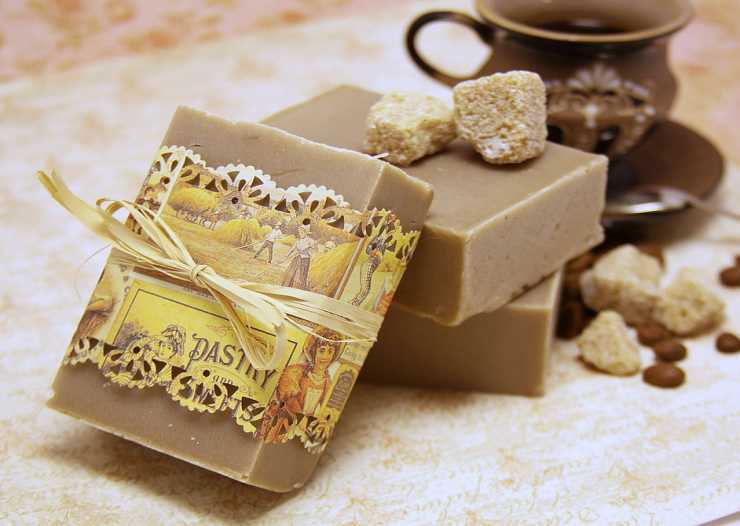 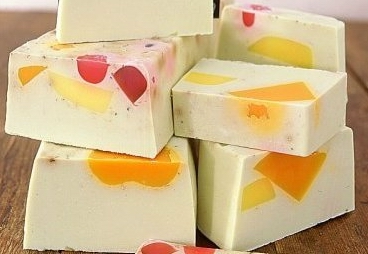 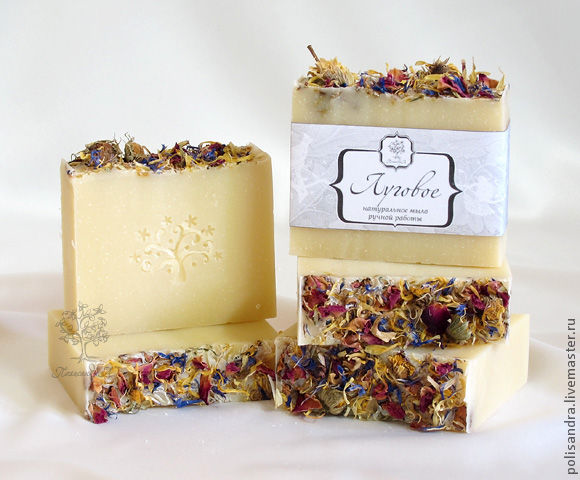 Особенности мыла ручной работы
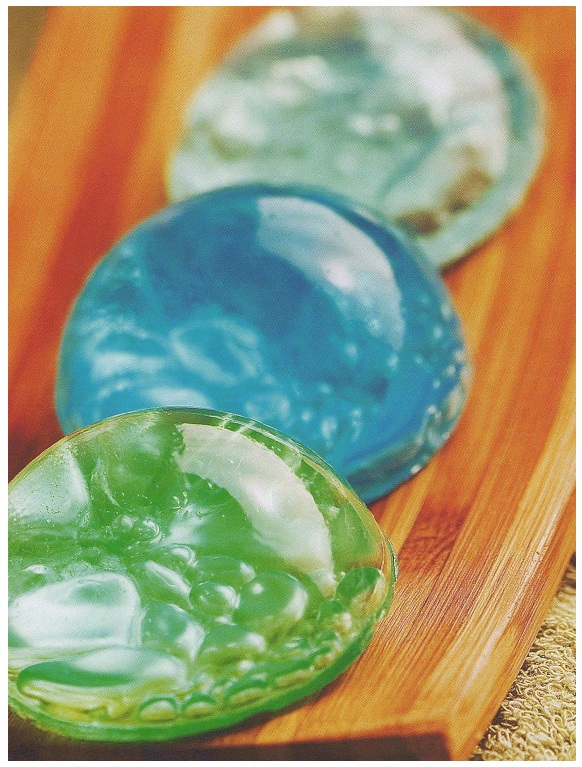 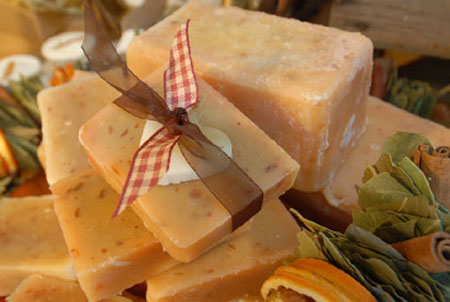 мыльный пепел;
 мягкая фактура;
 пузырьки воздуха;
 мыло  крошится.
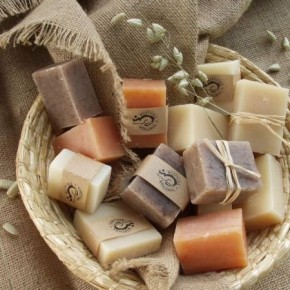 Мыло ручной работы – преимущества
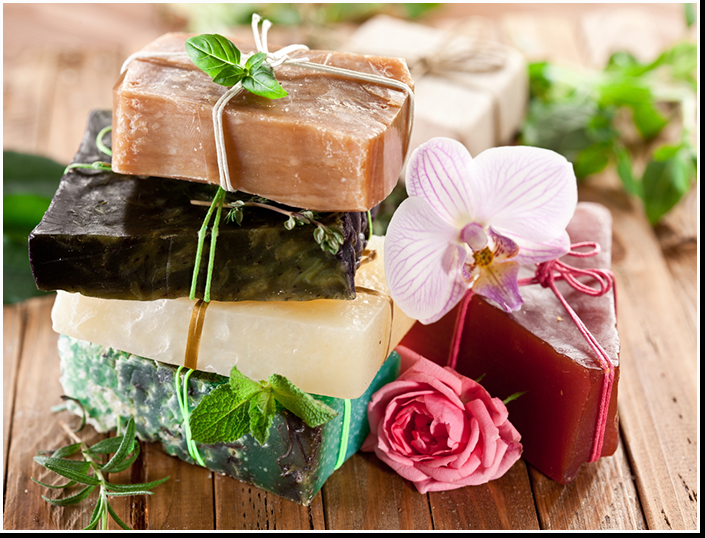 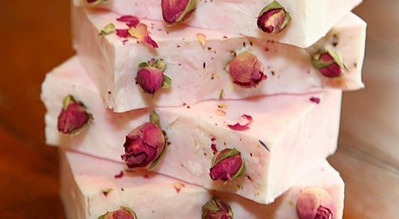 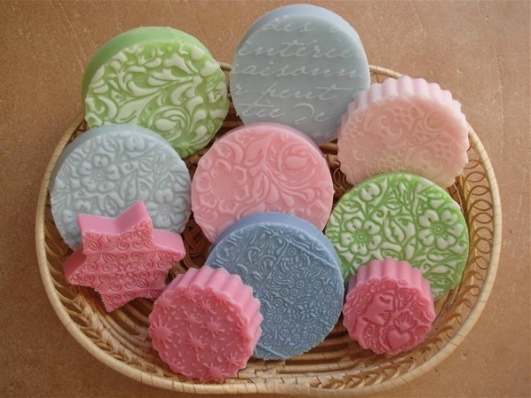 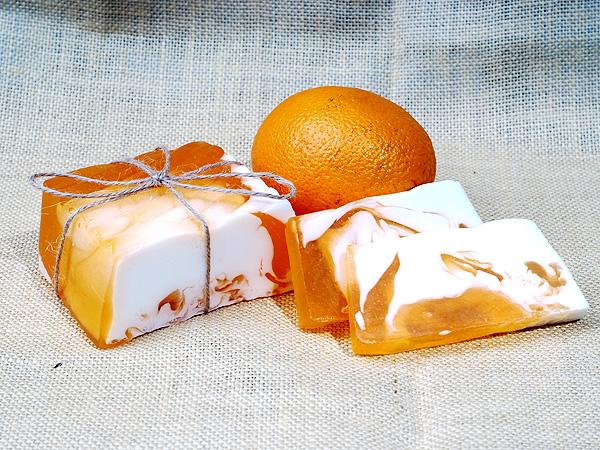 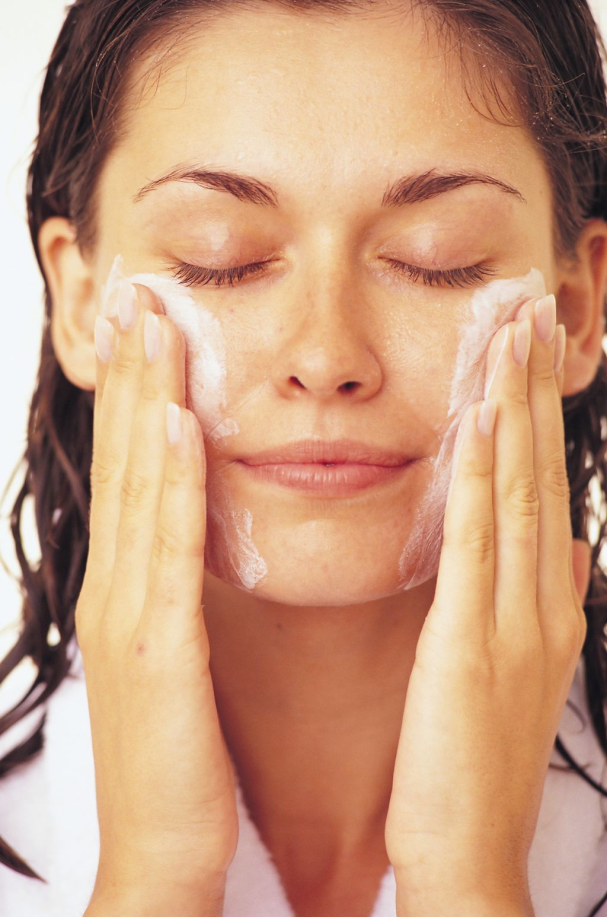 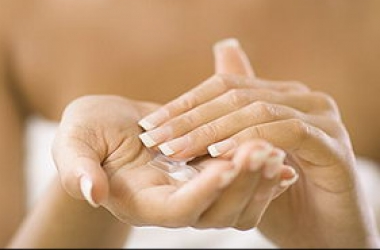 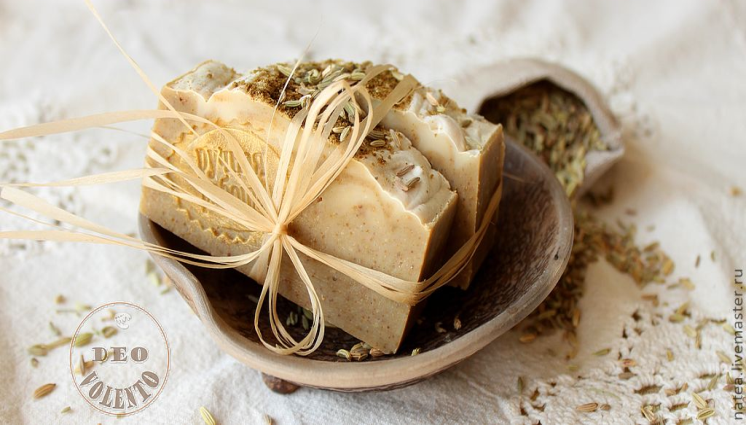 В состав мыла ручной работы входят лишь те составляющие, которые нужны вашей коже.
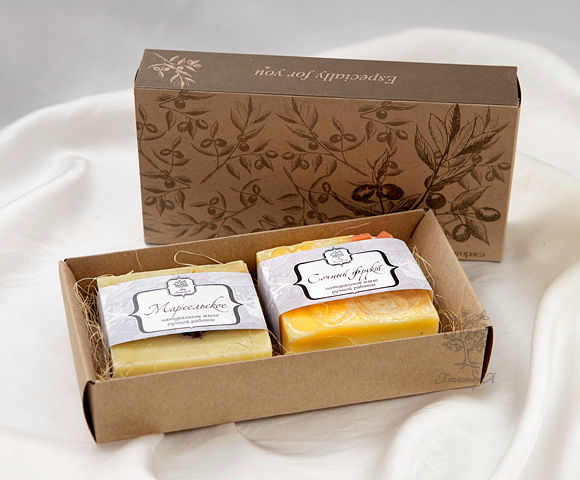 Мыло, изготовленное своими руками из натуральных ингредиентов – это великолепный и оригинальный подарок.
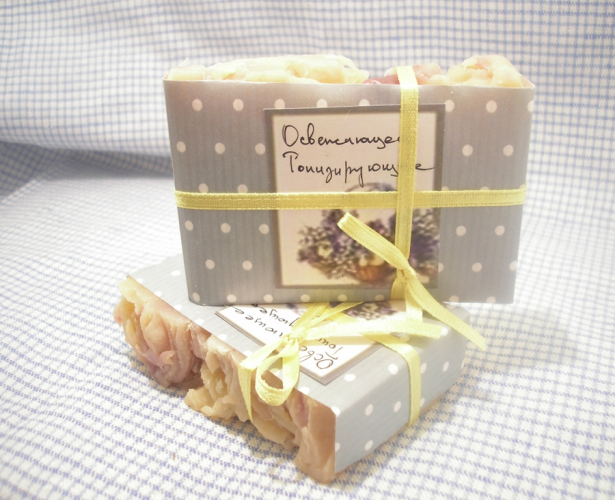 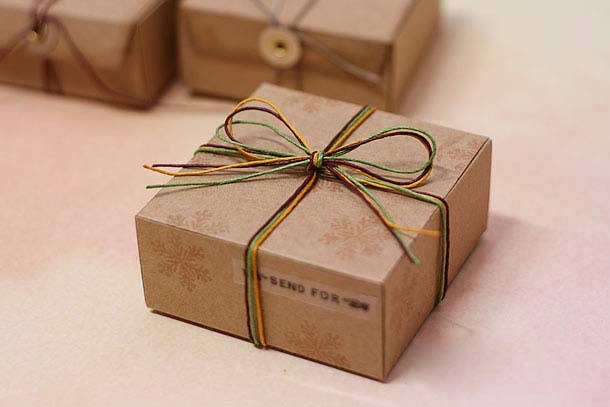 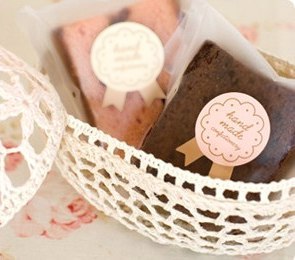 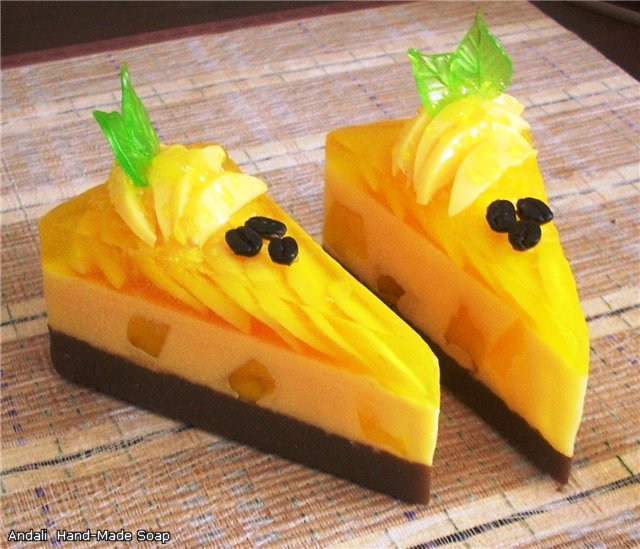 Мыло, сделанное своими руками, может принять какую угодно форму. Можно создавать поистине уникальное мыло, которое вызовет восхищение окружающих и станет настоящим украшением ванной комнаты.
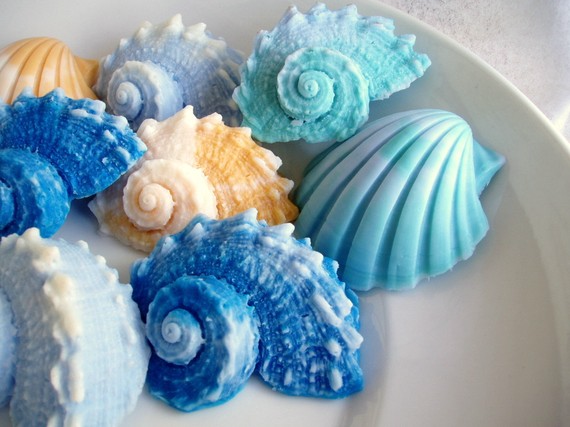 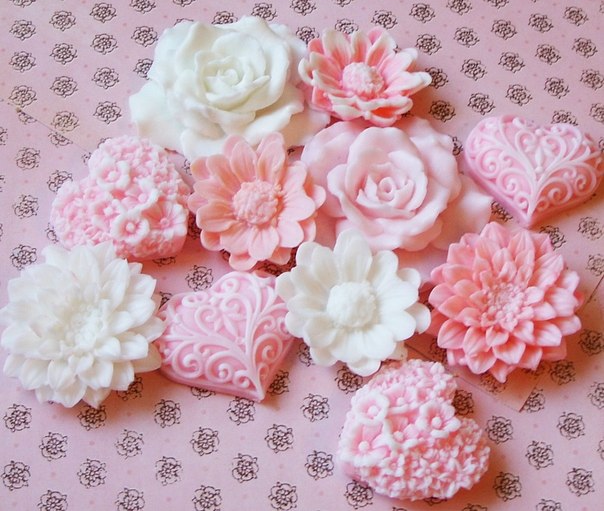 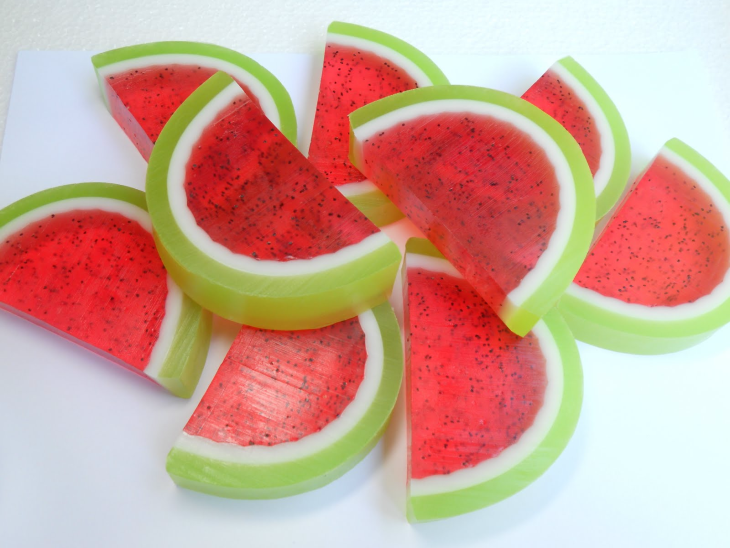 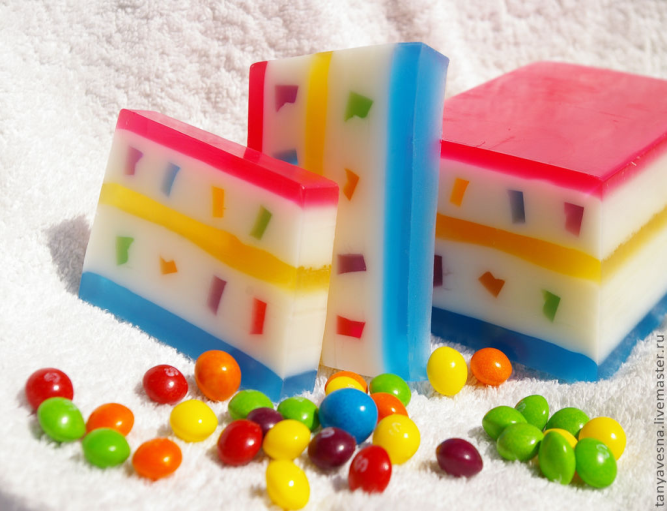 Мыло ручной работы может стать мощным средством ароматерапии, ведь в его состав входят натуральные эфирные масла.
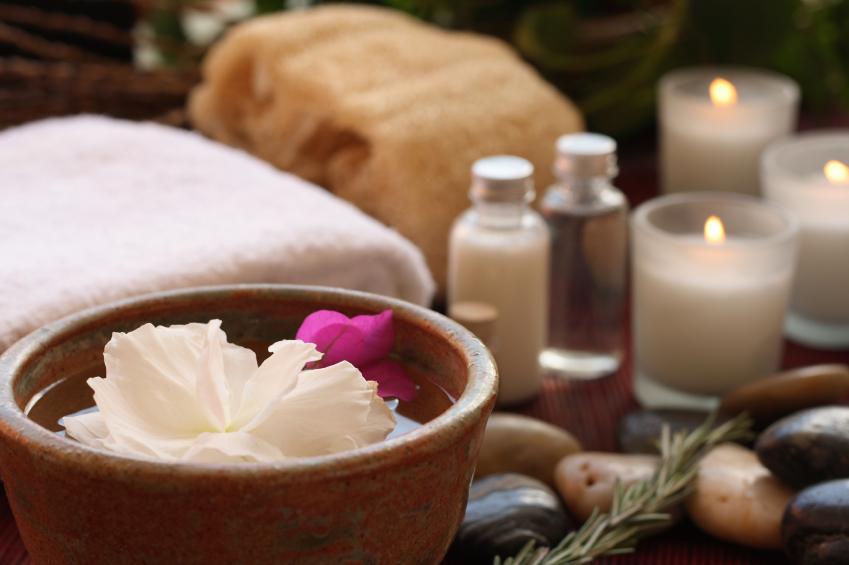 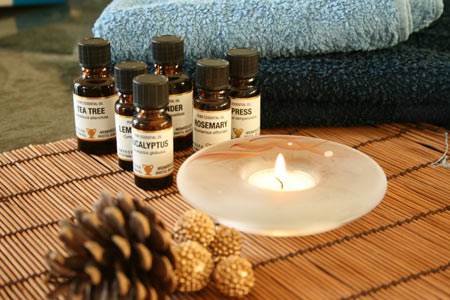 Мыло ручной работы – недостатки
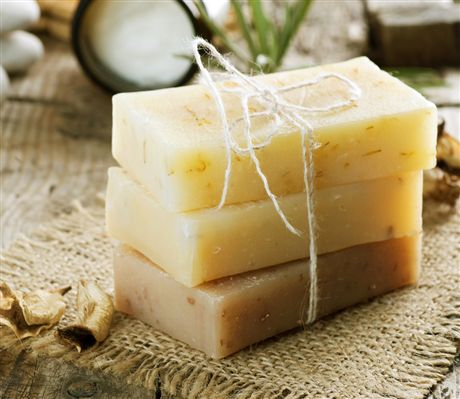 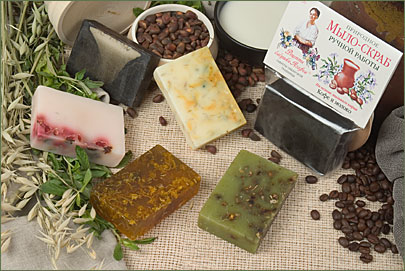 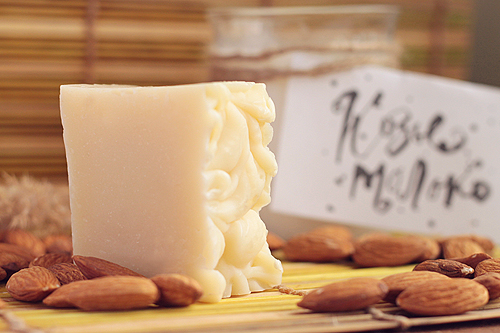 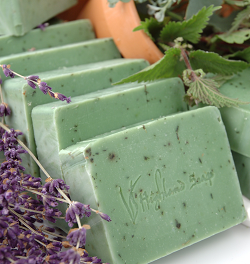 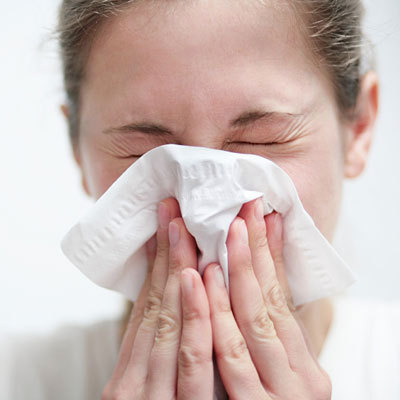 Следует с осторожностью использовать людям, страдающим аллергией.
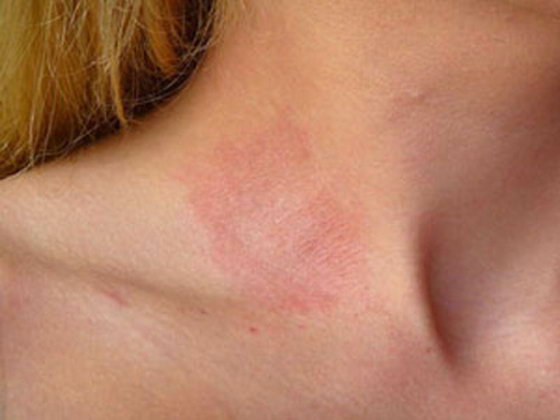 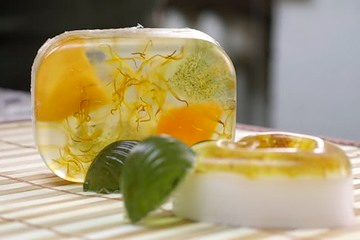 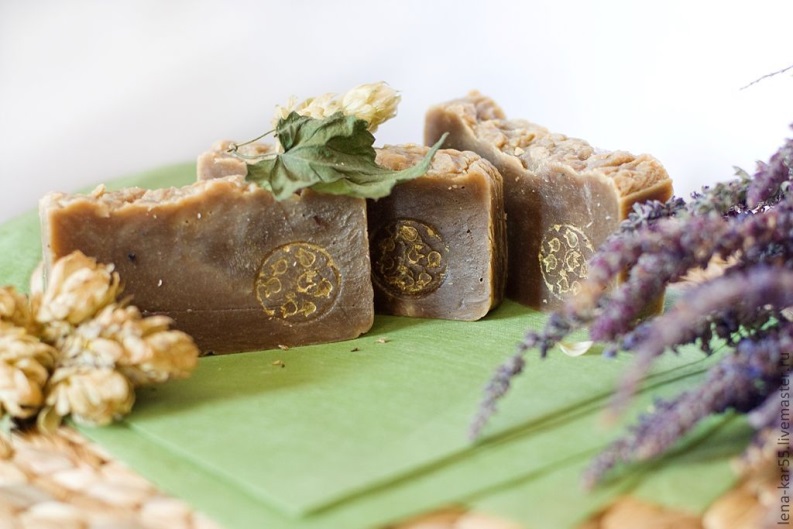 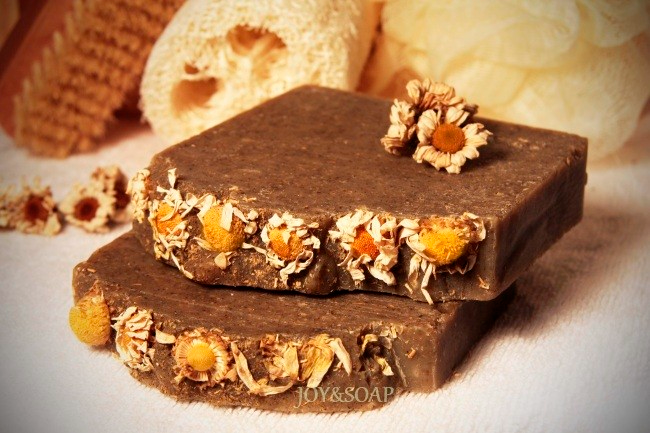 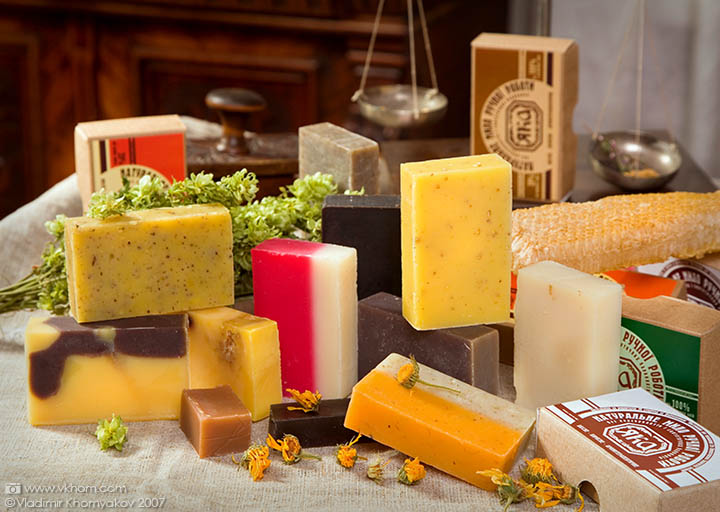 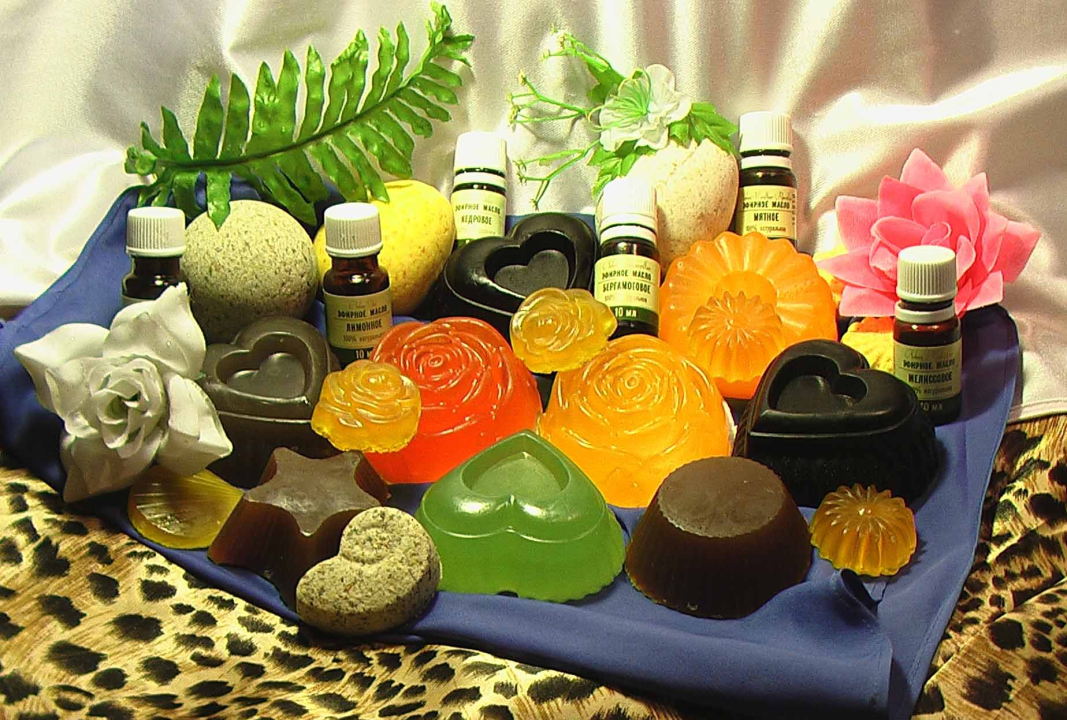 отсутствие консервантов в мыле ручной работы значительно сокращает сроки его хранения.
Некоторые составляющие мыла ручной работы могут активно реагировать с различными материалами и окрашивать их.
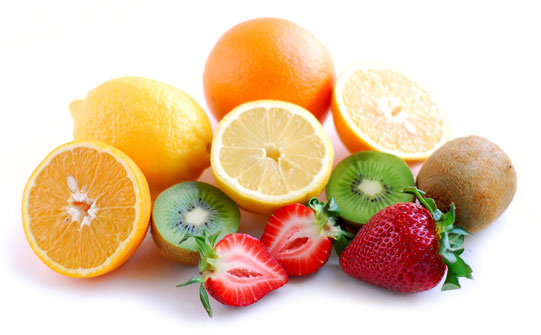 Натуральное мыло является одной из «дорожек», ведущей к образу жизни, основанному на гармонии с окружающей природой.
Спасибо за просмотр!